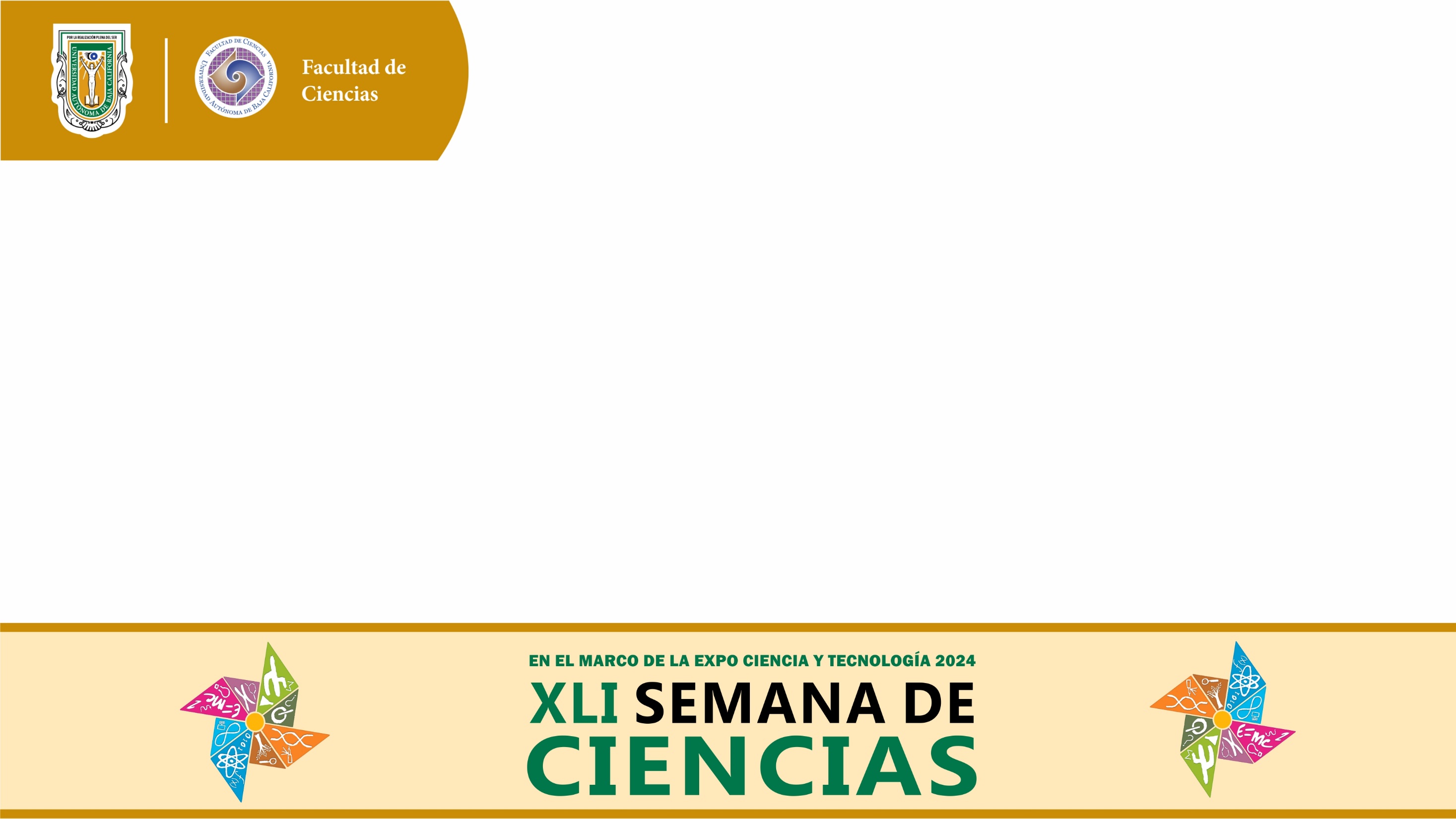 <<Tema o Carrera>>
<<título aquí>>
Aquí poner una foto representativa del trabajo que se presenta
<<Participantes: aquí>>
<<Maestro responsable: aquí>>